ЕДИНЫЙ УРОК
ПО БЕЗОПАСНОСТИ ЖИЗНЕДЕЯТЕЛЬНОСТИ НАСЕЛЕНИЯ В ПАВОДКОВЫЙ ПЕРОД 
Классный руководитель 7 класса 
МБОУ Красноярской СОШ
Сапронова О.А.
Угроза наводнения в Алтайском крае весной 2017 года
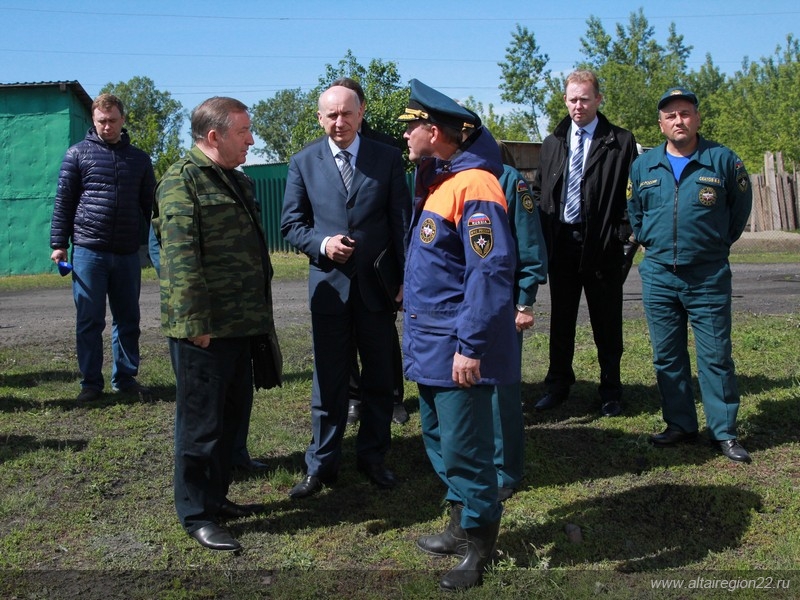 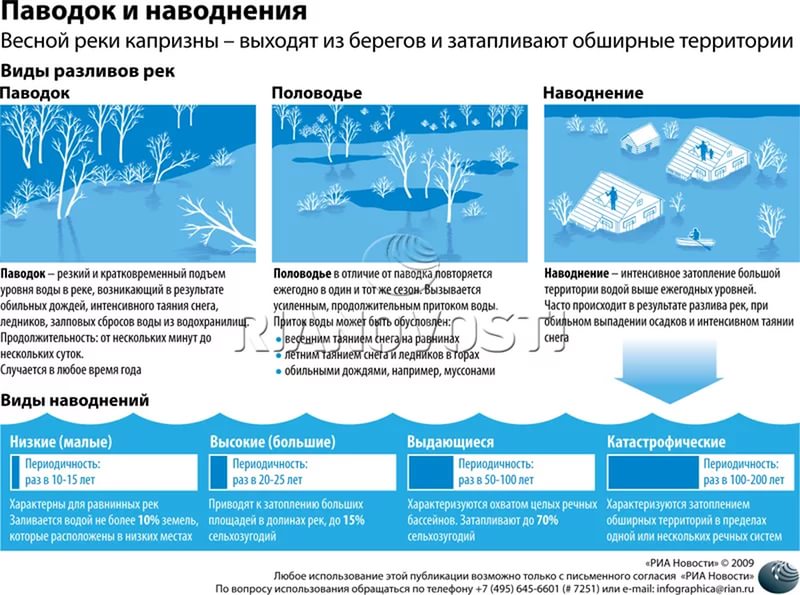 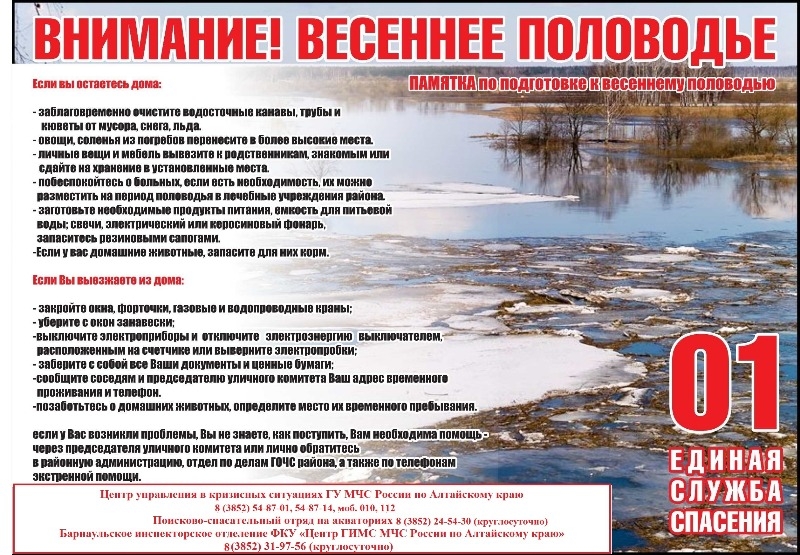 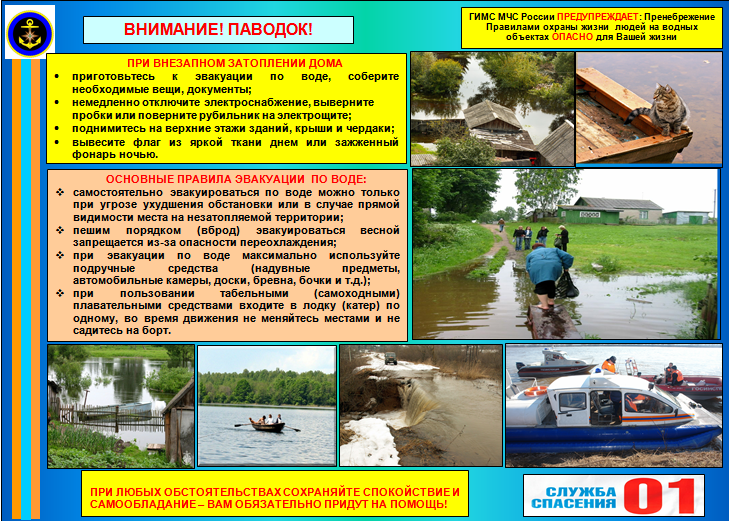 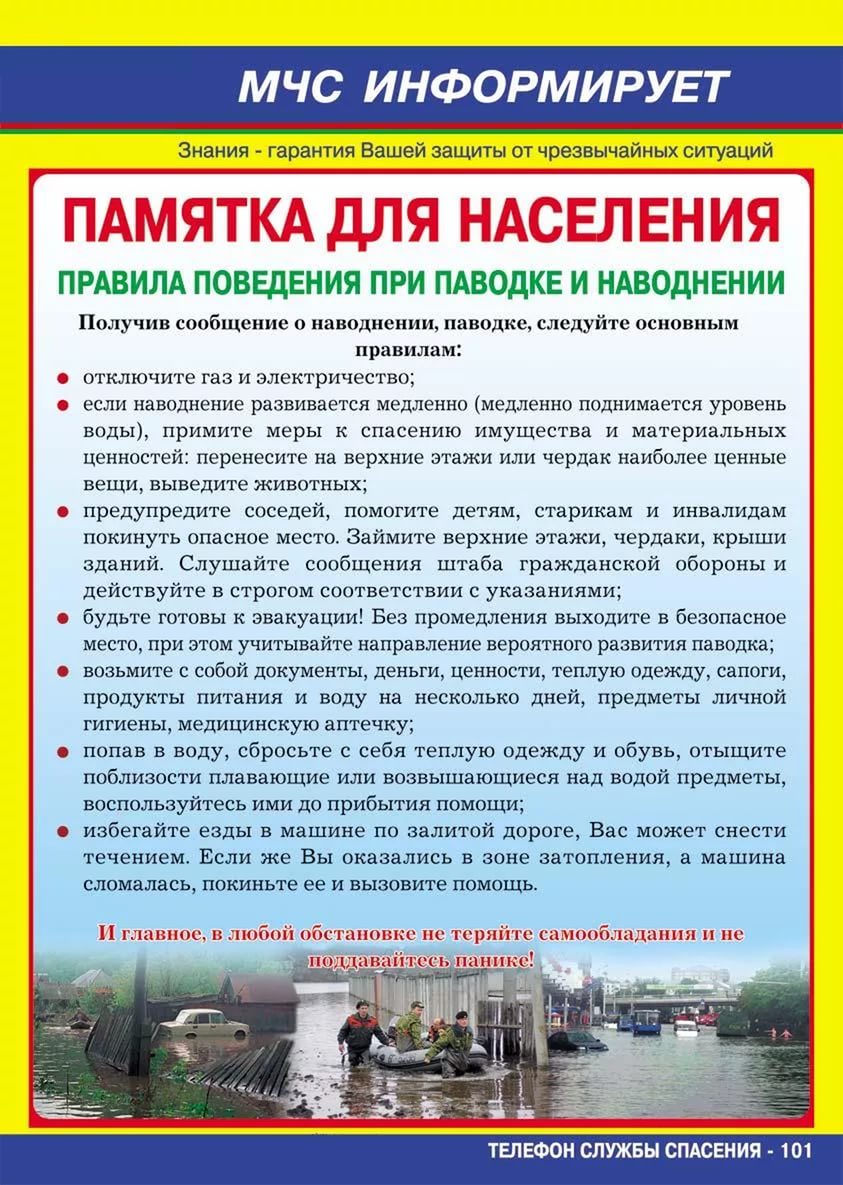 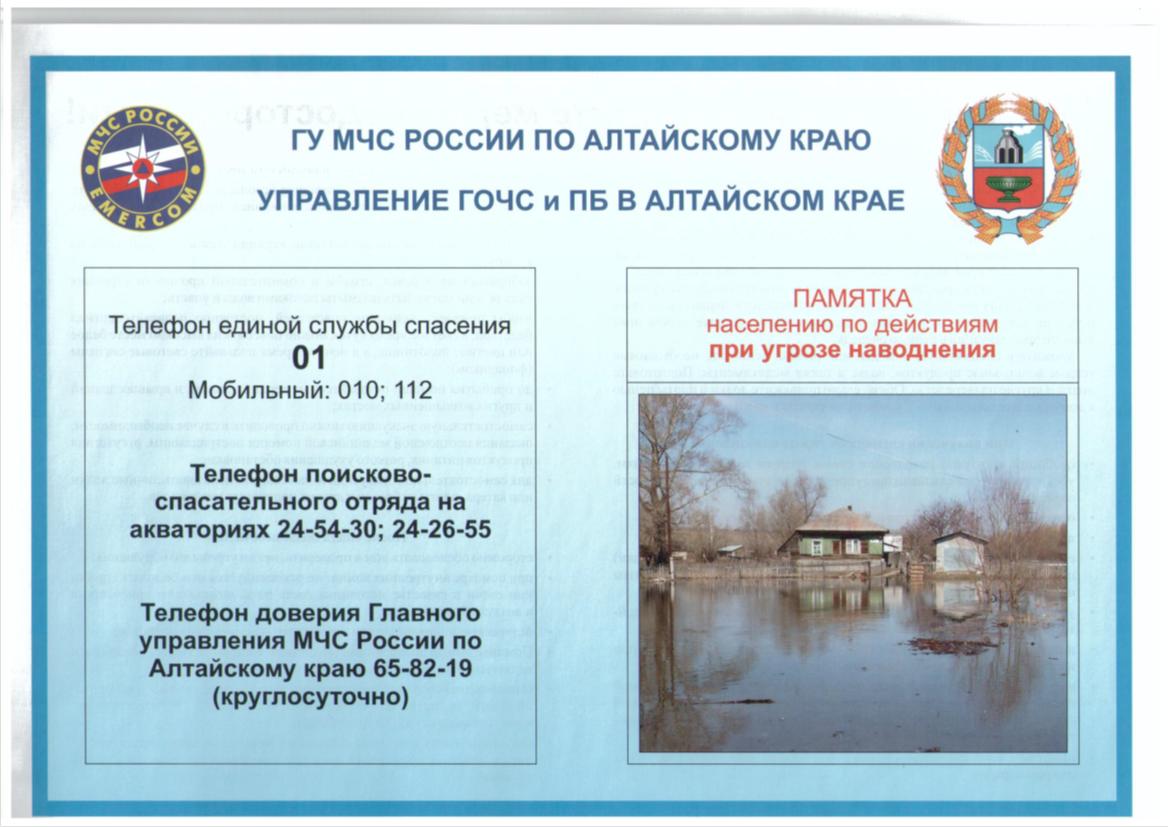